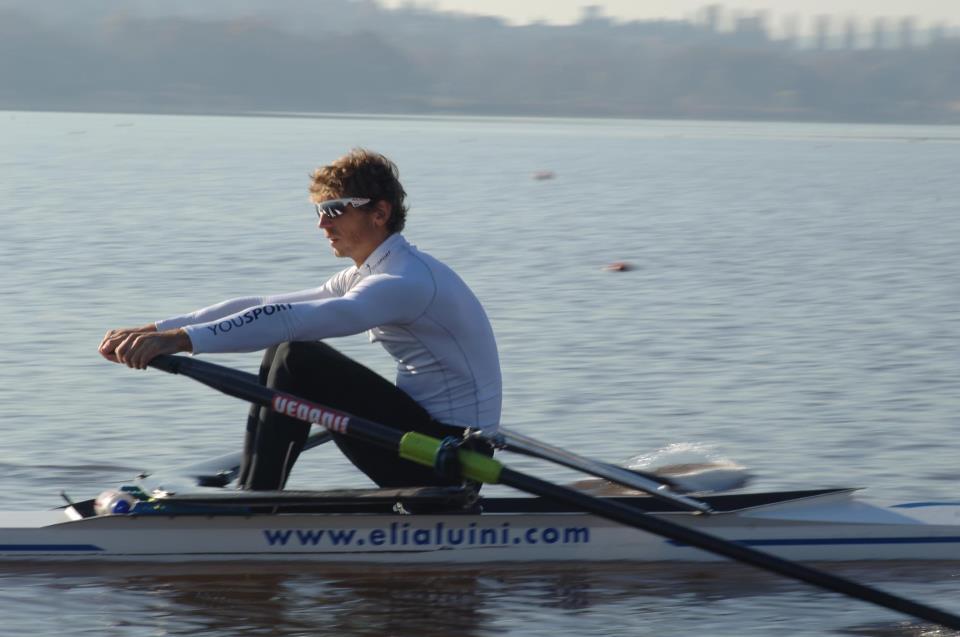 ELIA LUINI
Varese,
June 23,1979
GAVIRATE ROWING 			       CLUB

		
        - 1993, first 				  National medal
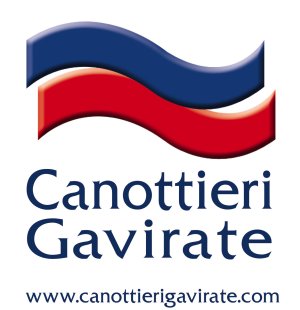 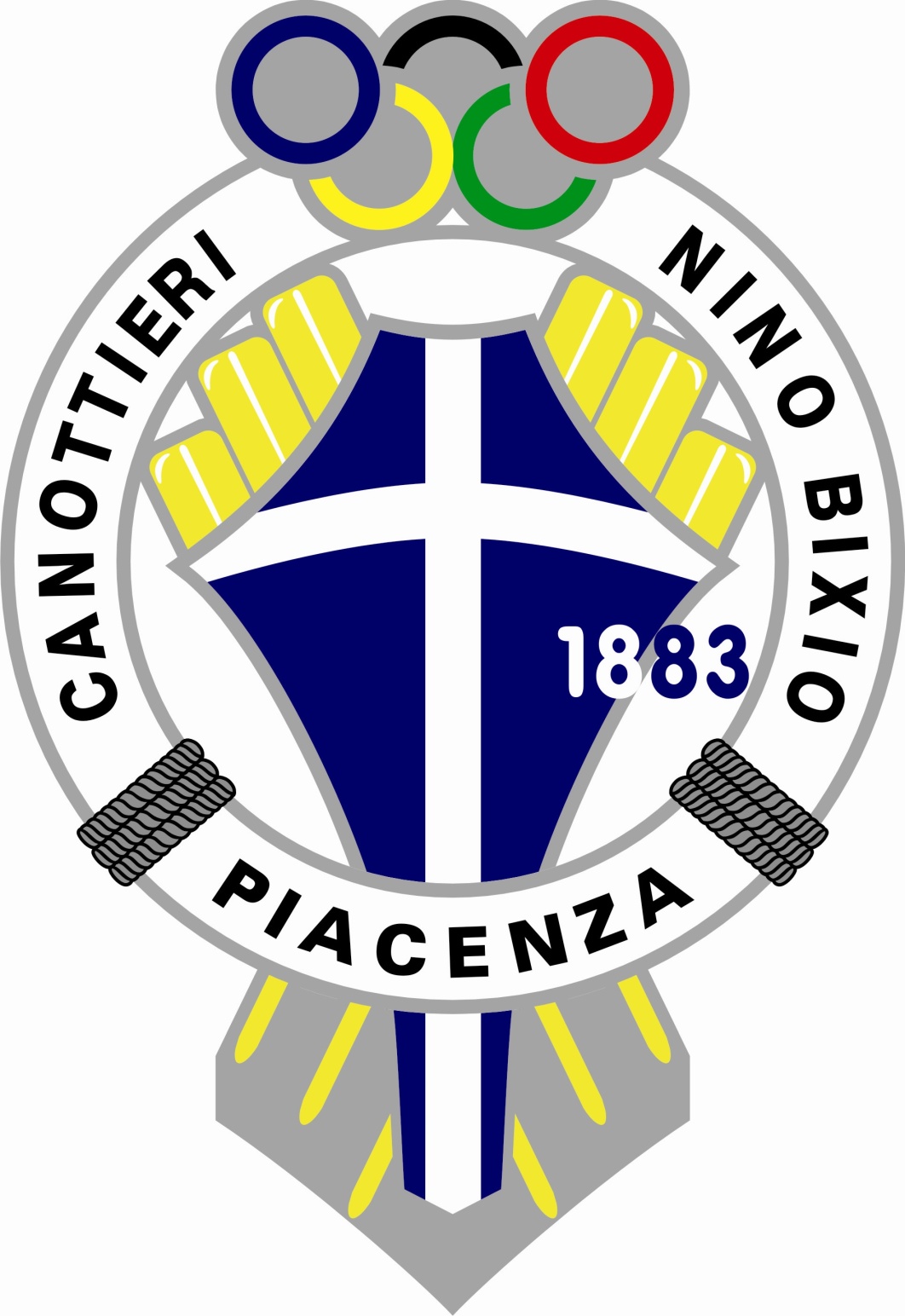 NINO BIXIO ROWING CLUB

 1997, Italian    	Championship
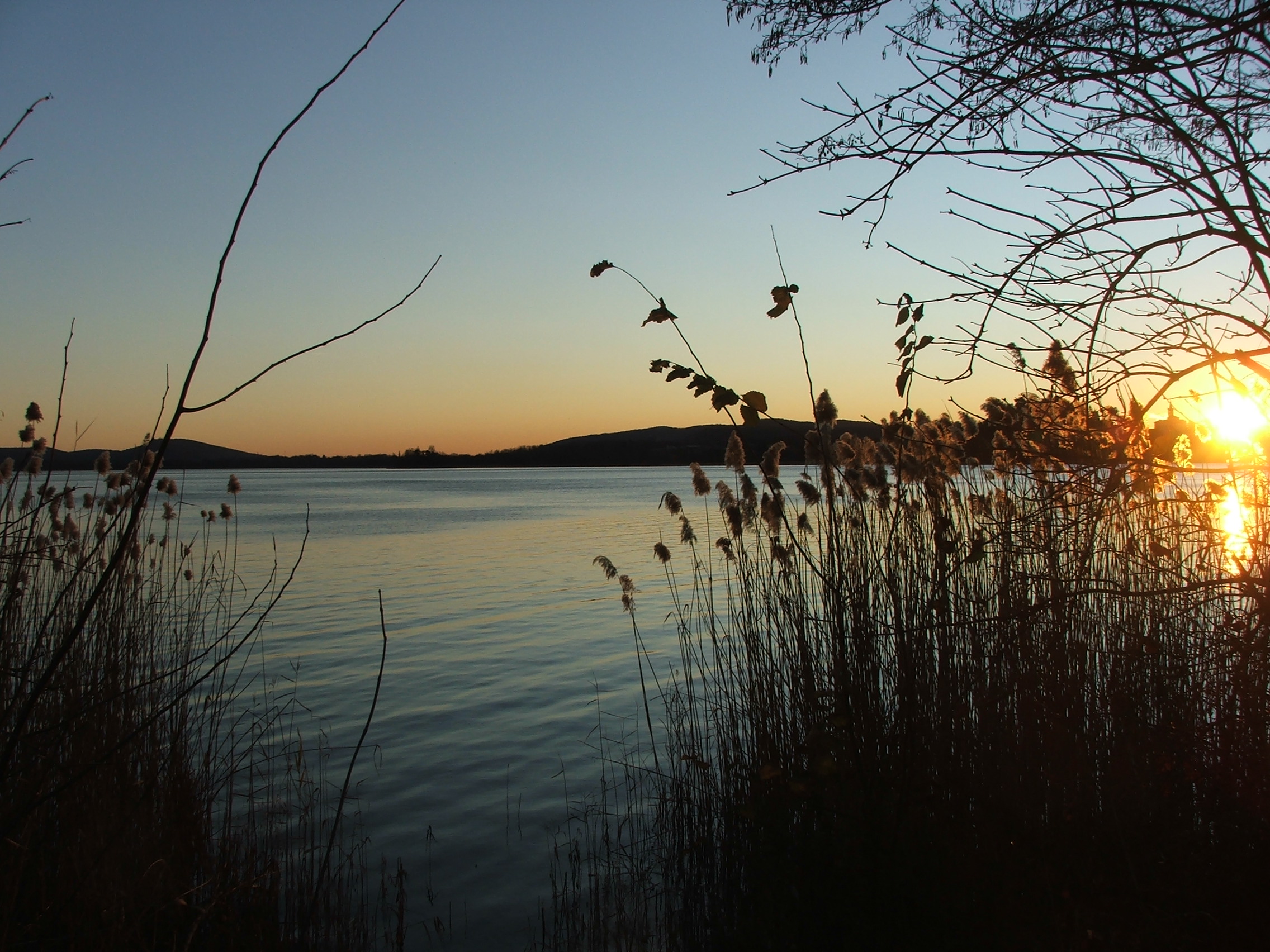 LUINI’S CAREER IN SINGLE: 

 9 Italian titles (from 1997 to 	2007);
 Greece, 1998 silver medal at the             	Nation Cup;
- 1998, bronze medal in the World  	Championship.
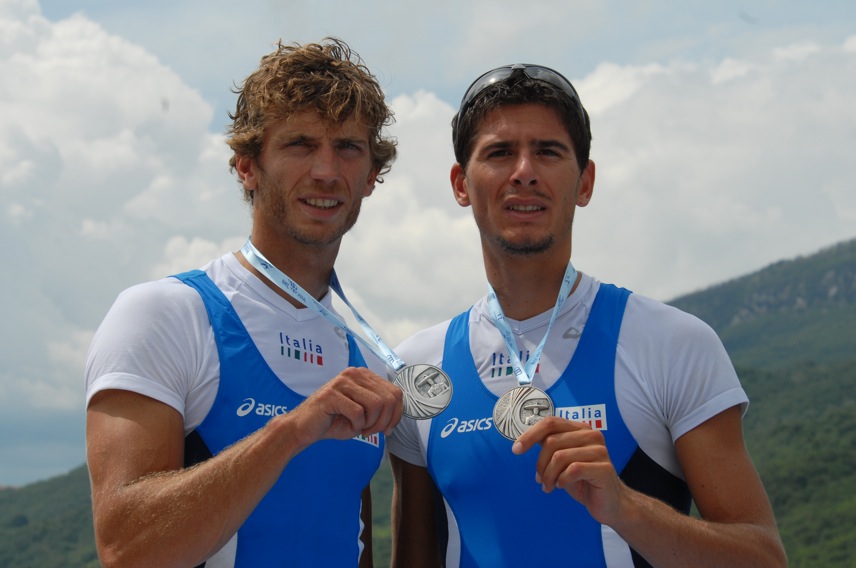 LUINI & PETTINARI : the GOLDEN DOUBLE

 Olympic Games 2000, silver 	medal; 
 2001, World Championship in 	Lucerna and Mediterranean 	Games in Tunisi; 
 2002, World Championship in 	Siviglia.
LUINI & MIANI

 2006, silver medal at the World 	Championship in Eton:
 2008, fourth at Olympic Games;
- 2009, silver medal at the 	Mediterranean Games in 	Pescara and at the European 	Championship in Brest.
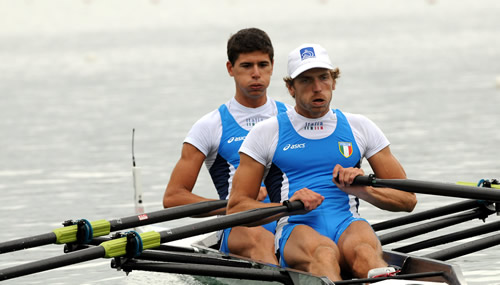 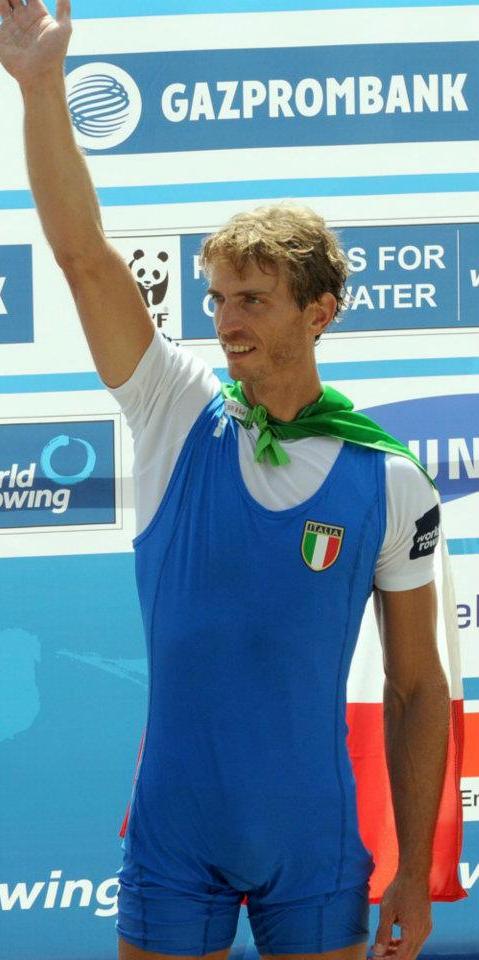 In 2000, Italian Republic President named him Officer of the Order of Merit of the Italian Republic.
Since 2004 he produced calendars for charity.
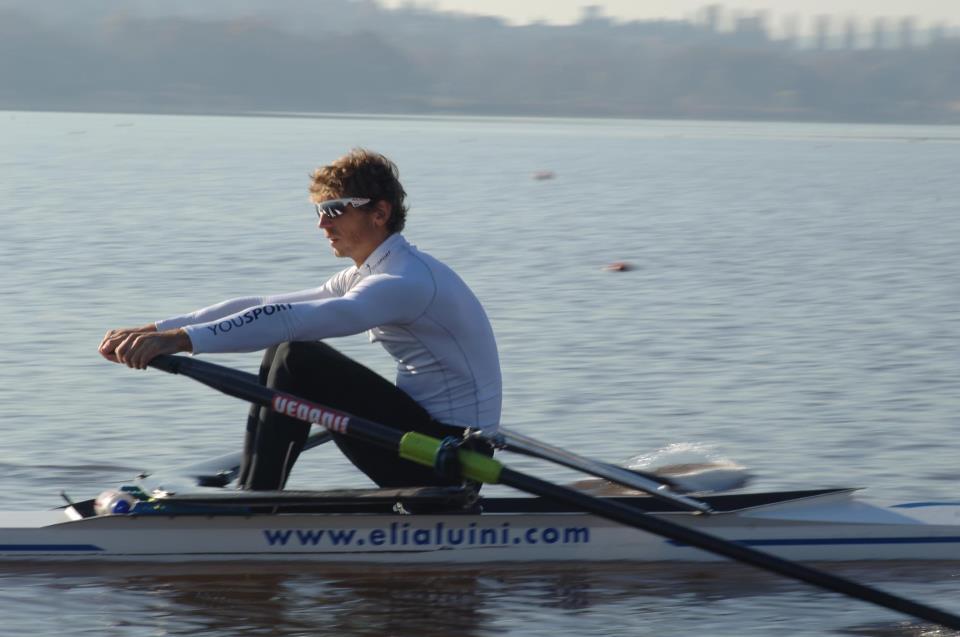 And now…

The newest Luini’s Film…

NEVER SEEN BEFORE!